Художественно-эстетическое развитие. Лепка «Наша планета Земля»
Сделать из пластилина свою маленькую планету Земля.
              Материал и оборудование: Картинка Глобус. Физическая карта Земли       картинка.      Пластилин (желтый, голубой или синий). Стеки. Клеенка. Салфетки. Спички для опоры.
Перед началом работы сделайте пальчиковую гимнастику «Планеты»

По порядку все планеты
Назовёт любой из нас: (сжимают и разжимают пальчики)
Раз — Меркурий,
Два — Венера,
Три — Земля,
Четыре — Марс.
Пять — Юпитер,
Шесть — Сатурн,
Семь — Уран,
За ним — Нептун.
Он восьмым идёт по счёту.
А за ним уже, потом,
И девятая планета
Под названием Плутон. (поочерёдно загибать пальчики)
Взяли кусочек голубого пластилина (это будут водоемы, хорошо его размяли. 
А теперь - кусочек желтого пластилина (это суша) и тоже сделали его мягким. Соединили в целое голубой и желтый пластилин. Сделали шар. Это наша планета. 
А теперь вставили в наш шарик спичку, облепили ее желтым пластилином. 
Осталось сделать подставку для нашего глобуса.
 Из желтого пластилина скатали шарик, приплюснули его до формы диска или блинчика, установили модель глобуса на подставку и хорошо укрепили.
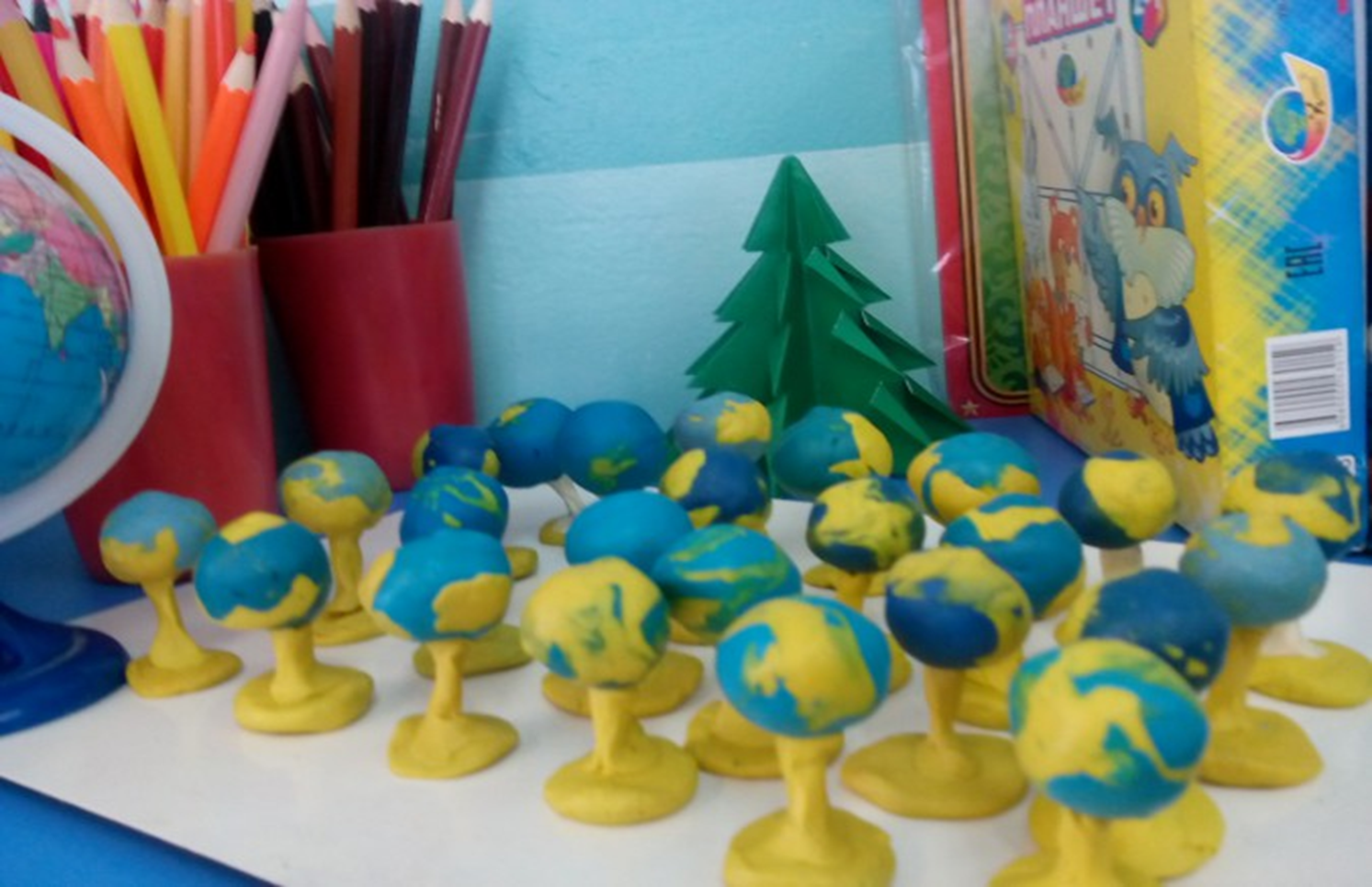